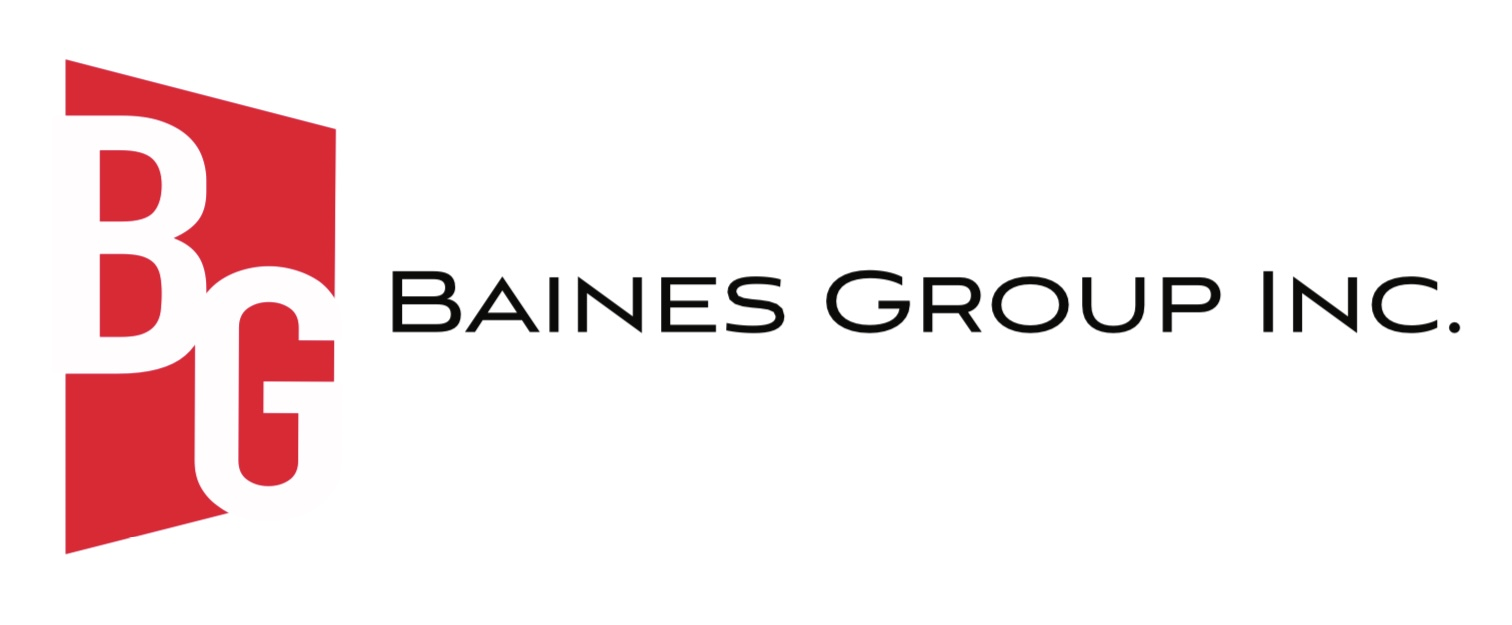 Clear Solutions for Commercial Openings

Est. 1989
Indiana – Kentucky – Ohio – Tennessee
Glen Baines
317-626-9034
glen@bainesinc.com
David Fryman
317-604-3807
dfryman@bainesinc.com
Brent Guiliani
859-940-1528
brent@bainesinc.com
Angel Robles Jr
520-220-2813
angel@bainesinc.com
Dedicated to promoting the leading manufacturers of:
Architectural Hardware and Door Security Accessories
- Life Safety & Loss Prevention Hardware
- Pulls & Door Accessories
- Decorative Hardware
- Architectural Hinges
- Thresholds
- Weatherstripping 
- Fire Door Gap Solutions
- Locks, Exit Devices, and Door Closers
- Access Control Functionality for All Doors
- Electrified Access and Egress Solutions
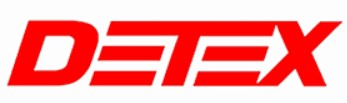 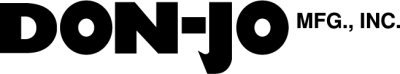 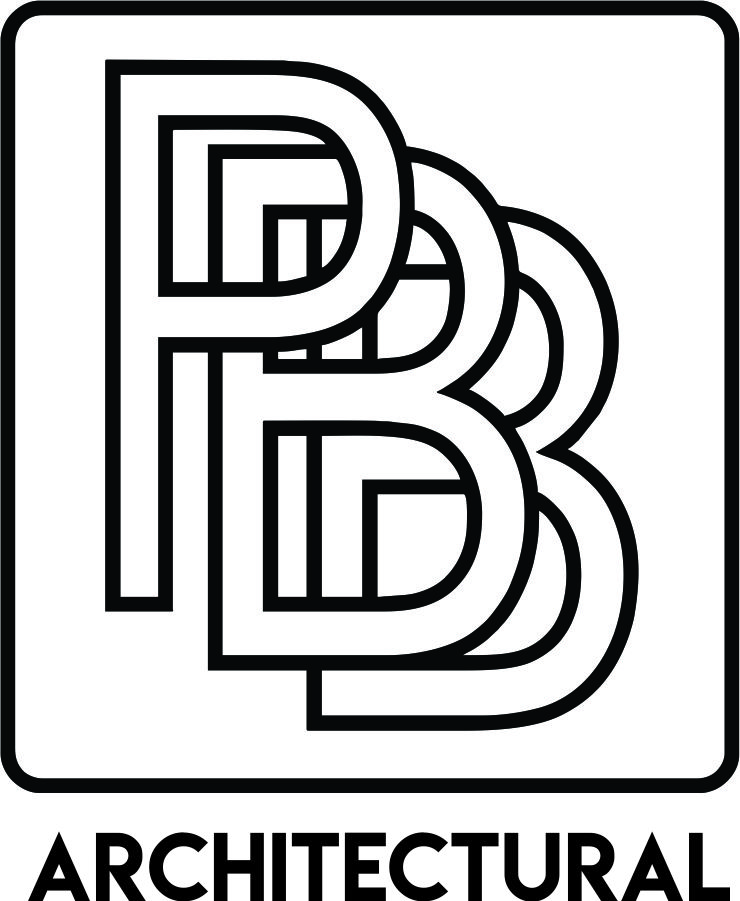 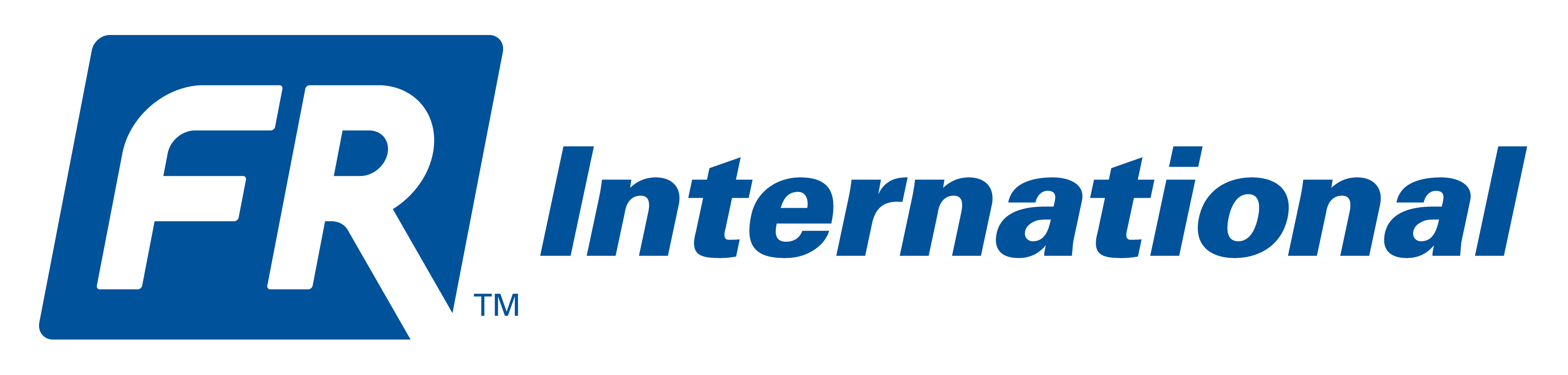 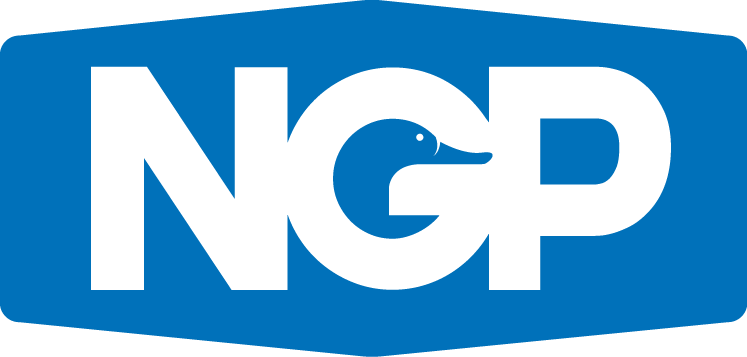 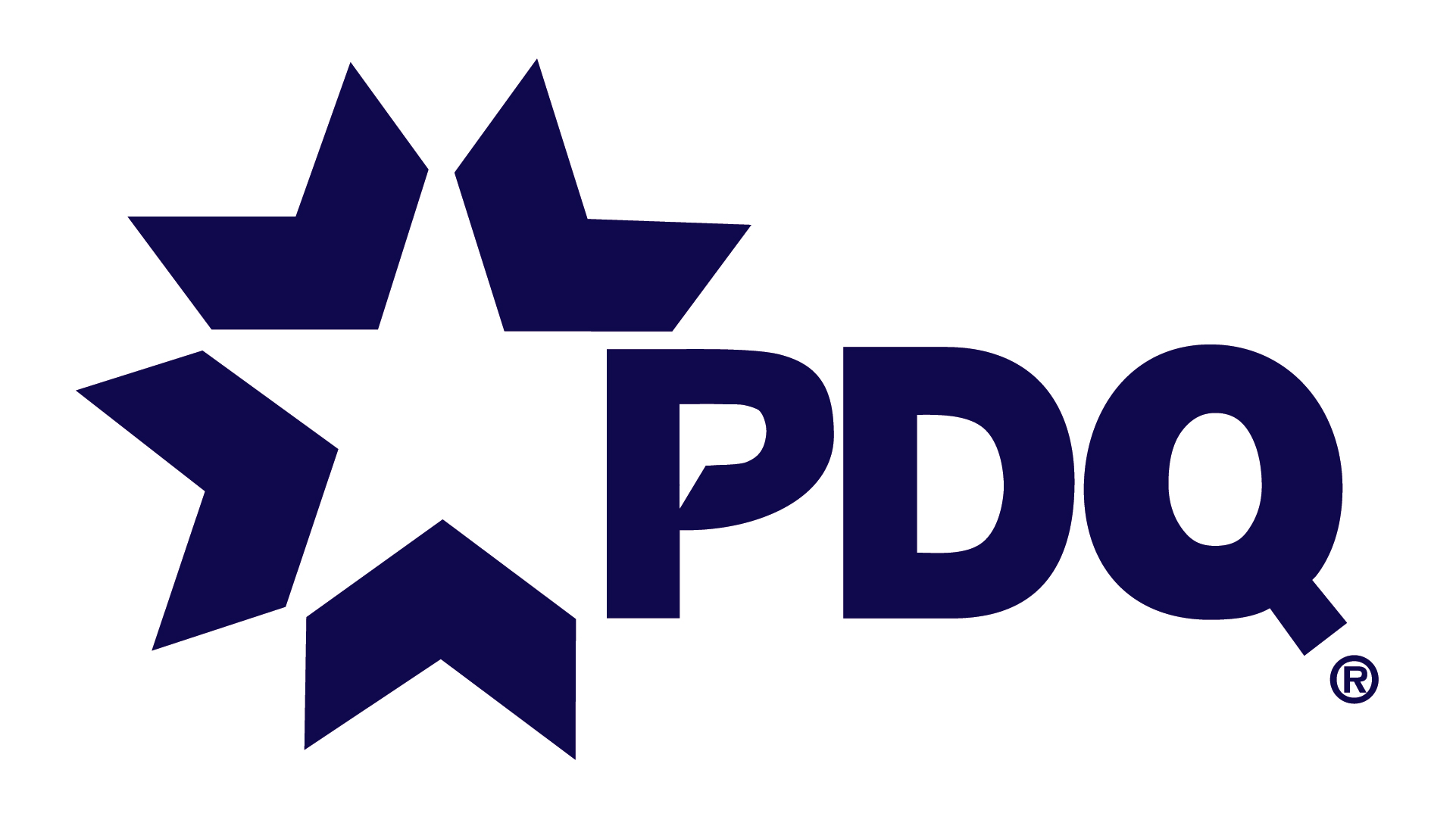 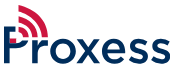 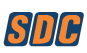 Commercial Fenestration Products
- Curtain Walls
- Storefront
- Stainless Steel Doors and Frames
- FRP & Aluminum Doors
- Sun Shades
- Pass-Through & Ticket Windows
- Transaction Drawers
- Attack Resistant Glass
- Ballistic, Blast, Storm Impact Glass
- Privacy Glass
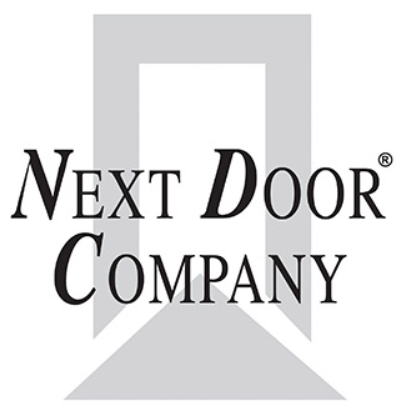 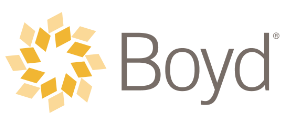 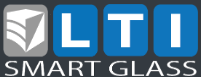 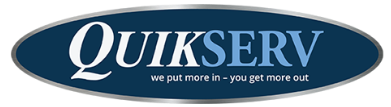 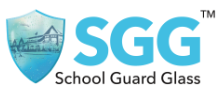 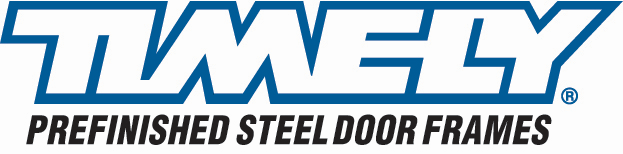 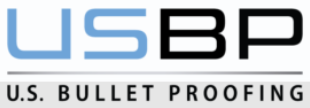 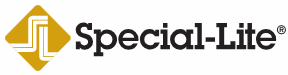 Protective Coating
Interior Glass Walls
Unitized Demountable Glass Wall System
Butt-Glazed Glass Wall System
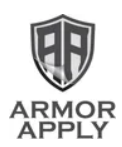 Spray-applied Protective Coating for Surfaces During Construction
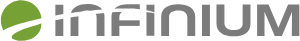 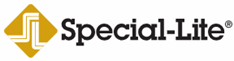 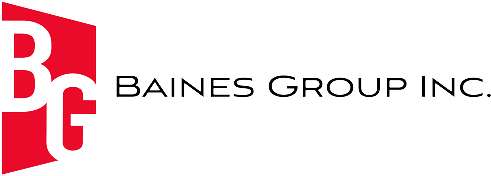 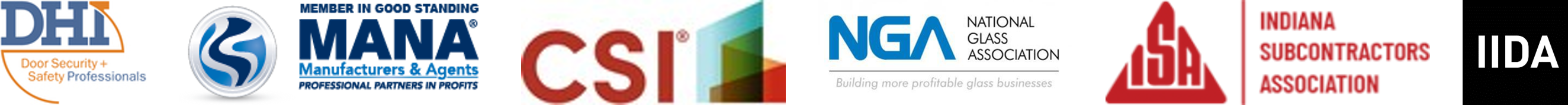